ΤΕΧΝΟΛΟΓΙΑ  Α΄ΓΥΜΝΑΣΙΟΥ
ΘΕΟΔΟΣΙΟΥ ΘΕΟΔΩΡΟΣ ΜΗΧΑΝΟΛΟΓΟΣ
ΕΡΓΑΛΕΙΑ
ΤΙ ΕΙΝΑΙ ΕΡΓΑΛΕΙΟ
Εργαλείο είναι εκείνο το αντικείμενο όπου μας βοηθάει   να εκτελέσουμε μια εργασία  πιο γρήγορα ,πιο εύκολα και πιο αποτελεσματικά 
 Το εργαλείο είναι ο πρόγονος της μηχανής
ΤΑ ΠΡΩΤΑ ΕΡΓΑΛΕΙΑ
ΕΡΓΑΛΕΙΑ ΚΑΙ ΠΟΛΙΤΙΣΜΟΣ
ΜΕ ΤΗΝ  ΚΑΤΑΣΚΕΥΗ ΤΩΝ ΠΡΩΤΩΝ ΕΡΓΑΛΕΙΩΝ  ΕΧΟΥΜΕ ΤΗΝ ΑΝΑΠΤΥΞΗ ΤΗΣ ΤΕΧΝΟΛΟΓΙΑΣ ΚΑΙ ΤΟΥ ΠΟΛΙΤΙΣΜΟΥ
Ο ΑΝΘΡΩΠΟΣ ΞΕΚΙΝΗΣΕ ΑΠΌ ΤΑ ΕΡΓΑΛΕΙΑ ,ΓΙΑΤΙ ΕΊΝΑΙ ΑΠΛΕΣ ΚΑΤΑΣΚΕΥΕΣ ΚΑΙ ΓΙΑΤΙ ΧΩΡΙΣ ΑΥΤΆ ΔΕΝ ΜΠΟΡΕΙ ΝΑ ΦΤΙΑΞΕΙ  ΤΙΠΟΤΑ ΆΛΛΟ.
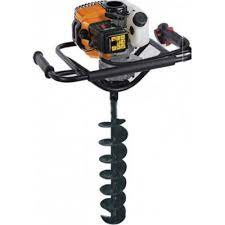 ΕΝΕΡΓΕΙΑ ΚΑΙ ΕΡΓΑΛΕΙΑ
Για  να εκτελέσει ο άνθρωπος μια  εργασία με τη βοήθεια  ενός εργαλείου πρέπει να καταναλώσει  ενέργεια.
Αυτή μπορεί να είναι:
Η μυϊκή-δυναμική  ενέργεια του ανθρώπου
Η ηλεκτρική ενέργεια με τα ηλεκτρικά εργαλεία-μηχανές
Η χημική ενέργεια ενός καυσίμου σε μια μηχανή
ΙΣΤΟΡΙΚΗ ΕΞΕΛΙΞΗ ΤΩΝ ΕΡΓΑΛΕΙΩΝ
ΛΙΘΙΝΑ ΕΡΓΑΛΕΙΑ  2500000 Π.Χ.
ΠΥΡΙΤΟΛΙΘΟΣ-SILICONE
ΟΨΙΔΙΑΝΟΣ-OBSIDIAN
ΕΡΓΑΛΕΙΑ ΑΠΟ ΞΥΛΟ2500000 Π.Χ.
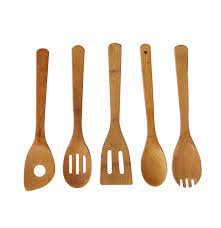 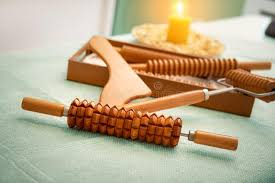 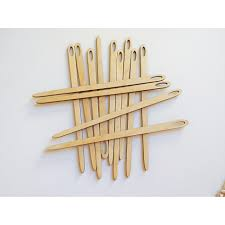 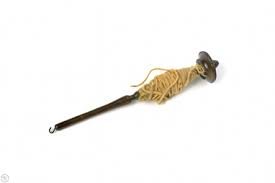 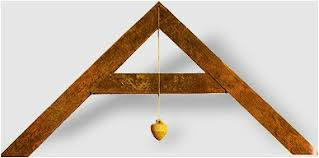 ΚΟΚΚΑΛΑ ΖΩΩΝ-ΟΣΤΡΑΚΑ2500000 Π.Χ.
ΕΠΕΞΕΡΓΑΣΙΑ ΜΕΤΑΛΛΩΝ ΓΙΑ ΕΡΓΑΛΕΙΑ
Η ιστορία της μεταλλουργίας είναι άμεσα συνδεδεμένη με την εξέλιξη του ανθρώπου και την μετάβασή του από την προϊστορία στην ιστορία.
Τα πρώτα μεταλλικά αντικείμενα κατασκευάστηκαν από αυτοφυή μέταλλα, όπως:
Χαλκός και κράματα αυτού, όπως ο ορείχαλκος και ο μπρούντζος  
Σίδηρος
ΕΠΟΧΕΣ ΤΩΝ ΜΕΤΑΛΛΩΝ
Έτσι, περίπου 5.000 χρόνια π.Χ, ο άνθρωπος πέρασε   στην Εποχή του Χαλκού και γύρω στο 1500 π.Χ. στην εποχή του Σιδήρου.
 Η μετάβαση αυτή δεν έγινε παντού την ίδια εποχή.  Οι κάτοικοι της Μεσογείου και της Κεντρικής Ευρώπης ανακάλυψαν πώς να επεξεργάζονται σιδηρομετάλλευμα σε μικρά  καμίνια για να παράγουν  σίδηρο σε στερεή κατάσταση,
ΕΠΟΧΗ ΤΟΥ ΧΑΛΚΟΥ ΚΑΙ ΚΡΑΜΑΤΩΝ ΑΥΤΟΥ 5000 Π.Χ.
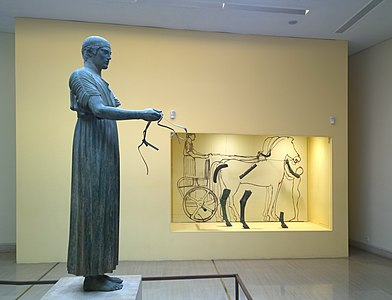 ΕΠΟΧΗ ΤΟΥ ΣΙΔΗΡΟΥ ΞΕΚΙΝΑ ΤΟ 1500 π.Χ.
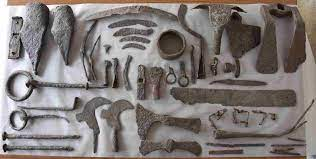 ΕΡΓΑΛΕΙΑ ΑΠΟ  ΑΤΣΑΛΙ-ΧΑΛΥΒΑ ΚΑΙ ΚΡΑΜΑΤΑ ΑΥΤΟΥ  ΜΕΤΑ ΤΟ 1800 Μ.Χ
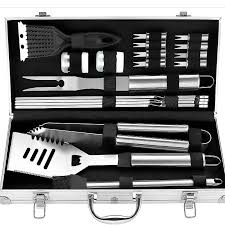 ΠΛΑΣΤΙΚΑ ΕΡΓΑΛΕΙΑ
ΓΙΑ ΤΟ ΑΥΤΟΚΙΝΗΤΟ
ΓΙΑ ΤΗΝ ΚΟΥΖΙΝΑ ΑΠΌ ΣΙΛΙΚΟΝΗ
ΔΙΑΜΑΝΤΙ ΩΣ ΕΡΓΑΛΕΙΟ
ΦΥΣΙΚΟ ΔΙΑΜΑΝΤΙ ΓΙΑ ΚΟΠΗ ΤΖΑΜΙΩΝ
ΤΕΧΝΗΤΟ ΔΙΑΜΑΝΤΙ
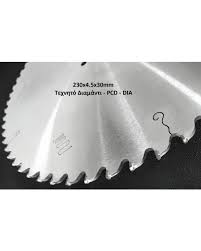 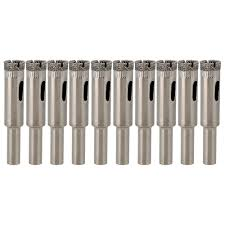 ΕΙΔΙΚΑ  ΕΡΓΑΛΕΙΑ
ΓΙΑ ΤΟ ΔΙΑΣΤΗΜΑ ΑΠΌ ΕΙΔΙΚΑ ΚΡΑΜΑΤΑ ΜΕΤΑΛΛΩΝ
ΕΙΔΙΚΑ ΕΡΓΑΛΕΙΑ ΓΙΑ ΡΟΜΠΟΤ
ΙΔΕΕΣ ΓΙΑ ΕΡΓΑΛΕΙΑ ΑΠΟ ΤΗΝ ΦΥΣΗ -ΒΙΟΜΙΜΗΤΙΚΗ
ΚΑΒΟΥΡΑΣ
ΣΚΥΛΑ
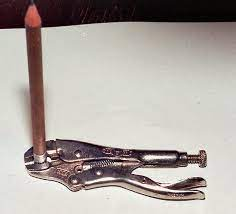 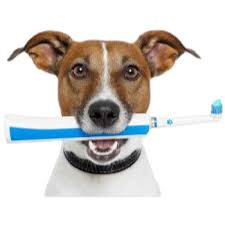 ΚΑΤΑΤΑΞΗ ΤΩΝ ΕΡΓΑΛΕΙΩΝ ΑΝΑΛΟΓΑ ΤΟ ΣΚΟΠΟ ΠΟΥ ΕΞΥΠΗΡΕΤΟΥΝ
ΚΟΠΗΣ-ΔΙΑΤΡΗΣΗΣ
ΧΑΡΑΞΗΣ
ΣΥΓΚΡΑΤΗΣΗΣ
ΛΕΙΑΝΣΗΣ
ΜΕΤΡΗΣΗΣ
ΚΑΘΟΔΗΓΗΣΗΣ
ΙΑΤΡΙΚΑ ΕΡΓΑΛΕΙΑ
Κ.Τ.Λ
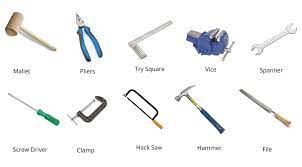 ΕΡΓΑΛΕΙΑ ΚΟΠΗΣ-ΔΙΑΤΡΗΣΗΣ-ΛΕΙΑΝΣΗΣ
ΜΑΧΑΙΡΙ-ΠΡΙΟΝΙ
ΤΡΥΠΑΝΙΑ
ΣΚΑΡΠΕΛΑ
ΚΟΠΙΔΙΑ
ΛΙΜΕΣ
ΦΡΕΖΕΣ
ΖΟΥΜΠΑΔΕΣ
ΤΡΟΧΟΙ ΛΕΙΑΝΣΗΣ-ΣΜΥΡΙΔΟΠΑΝΑ
ΚΟΦΤΕΣ-ΨΑΛΙΔΙΑ
LASER
Κ.Τ.Λ
ΕΡΓΑΛΕΙΑ ΧΑΡΑΞΗΣ-ΚΑΘΟΔΗΓΗΣΗΣ
ΣΤΥΛΟ-ΜΟΛΥΒΙ-ΜΑΡΚΑΔΟΡΟΙ
ΠΟΝΤΕΣ
ΡΙΓΕΣ-ΧΑΡΑΚΕΣ
ΔΙΑΒΗΤΕΣ
ΣΤΕΝΣΙΛ
LASER
Κ.ΤΛ.
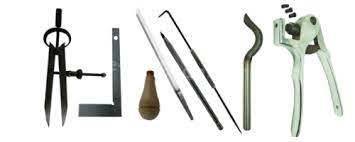 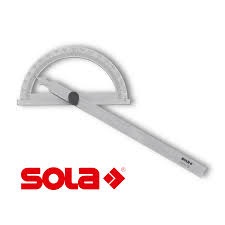 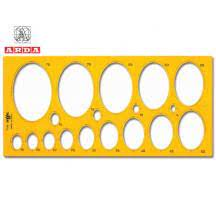 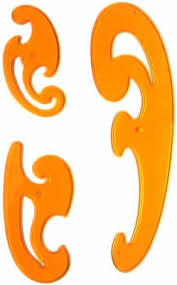 ΕΡΓΑΛΕΙΑ ΣΥΓΚΡΑΤΗΣΗΣ
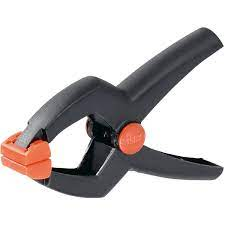 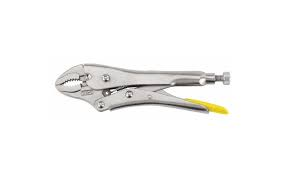 ΜΕΓΓΕΝΗ
ΣΦΙΓΚΤΗΡΕΣ
ΠΕΝΣΑ
ΜΥΤΟΤΣΙΜΠΙΔΑ
ΣΚΥΛΑ
ΚΤΛ.
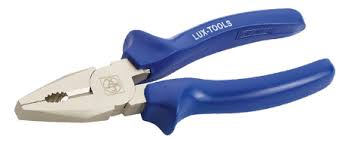 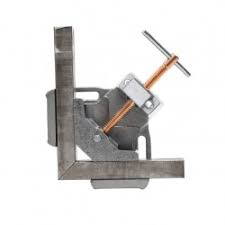 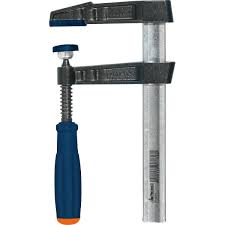 ΕΡΓΑΛΕΙΑ ΜΕΤΡΗΣΗΣ-ΣΥΓΚΡΙΣΗΣ
ΜΕΤΡΟ,ΜΕΤΡΟΤΑΙΝΙΑ,ΧΑΡΑΚΑΣ
LASER
ΠΑΧΥΜΕΤΡΟ –ΜΙΚΡΟΜΕΤΡΟ
ΖΥΓΟΙ
ΔΙΑΒΗΤΕΣ
ΤΡΟΧΟΙ ΜΕΤΡΗΣΕΩΣ ΑΠΟΣΤΑΣΕΩΝ
ΕΡΓΑΛΕΙΑ ΜΕΤΡΗΣΕΩΝ ΗΛΕΚΤΡΟΛΟΓΟΥ
Κ.ΤΛ.
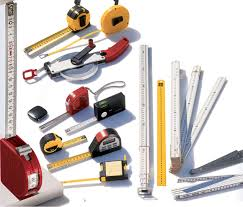 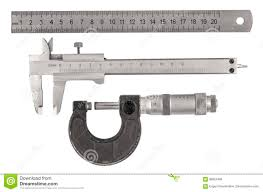 ΕΡΓΑΛΕΙΑ ΓΙΑ ΙΑΤΡΙΚΗ ΧΡΗΣΗ
ΑΠΌ ΤΙΤΑΝΙΟ
ΑΠΌ ΙΑΤΡΙΚΟ ΑΝΟΞΕΙΔΩΤΟ ΧΑΛΥΒΑ-ΑΤΣΑΛΙ
ΣΧΕΔΙΑΣΗ ΕΡΓΑΛΕΙΩΝ-ΕΡΓΟΝΟΜΙΑ
Είτε πρόκειται για επαγγελματική είτε για καθημερινή χρήση, η σχεδίαση των εργαλείων που  χρησιμοποιούμε πρέπει να είναι ΕΡΓΟΝΟΜΙΚΗ, ώστε η μετάδοση της δύναμης των χεριών μας να είναι αποδοτική (ενισχυμένη και συγκεντρωμένη στο σημείο εφαρμογής της) και η καταπόνηση μας η ελάχιστη δυνατή.
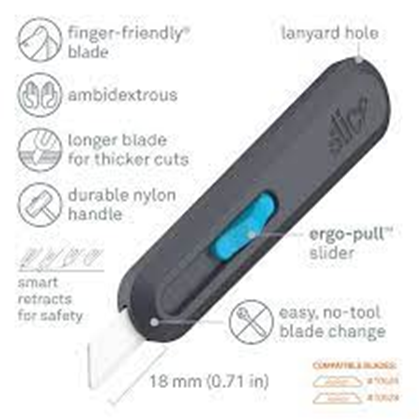 ΠΡΟΒΛΗΜΑΤΑ ΑΠΌ ΜΗ ΕΡΓΟΝΟΜΙΚΑ ΕΡΓΑΛΕΙΑ
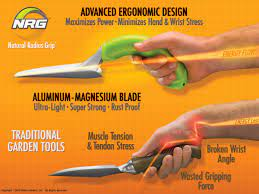 Ο μη εργονομικός σχεδιασμός των εργαλείων χειρός μπορεί να είναι υπεύθυνος, εκτός από την χαμηλή απόδοση του εργαζόμενου και την άσκοπη καταπόνησή του, και για την εμφάνιση σοβαρών μυοσκελετικών παθήσεων των άνω άκρων
ΕΡΓΑΛΕΙΑ  ΓΙΑ ΑΡΙΣΤΕΡΟΧΕΙΡΕΣ
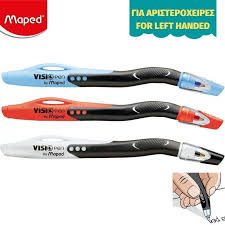 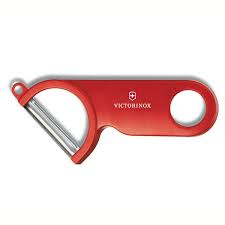 ΘΕΤΙΚΕΣ  ΕΠΙΠΤΩΣΕΙΣ ΣΤΗ ΖΩΗ ΤΟΥ ΑΝΘΡΩΠΟΥ ΑΠΟ ΤΗΝ ΧΡΗΣΗ ΤΩΝ ΕΡΓΑΛΕΙΩΝ
Η χρήση των εργαλείων είχε πολλές θετικές επιπτώσεις στη ζωή των ανθρώπων. 
Εκτέλεση των  εργασιών καλύτερα, ασφαλέστερα και πιο γρήγορα.
Με την βοήθεια των εργαλείων κατασκευάστηκαν όλα τα επιτεύγματα της τεχνολογίας
Με τη χρήση των εργαλείων αλλά και των μηχανών υπήρξε ανάπτυξη της κοινωνίας και της οικονομίας.
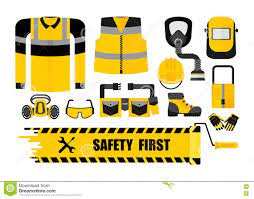 ΜΕΤΡΑ ΑΣΦΑΛΕΙΑΣ ΚΑΤΆ ΤΗ ΧΡΗΣΗ ΕΡΓΑΛΕΙΩΝ
Τηρούμε τις οδηγίες του κατασκευαστή για τη σωστή χρήση κάθε εργαλείου
Ελέγχουμε τα εργαλεία πριν τη χρήση.
Φοράμε ατομικά μέσα προστασίας
Είμαστε προσεκτικοί κατά τη χρήση τους
Δεν χρησιμοποιούμε αυτοσχέδια εργαλεία
www.mytexnologia.gr